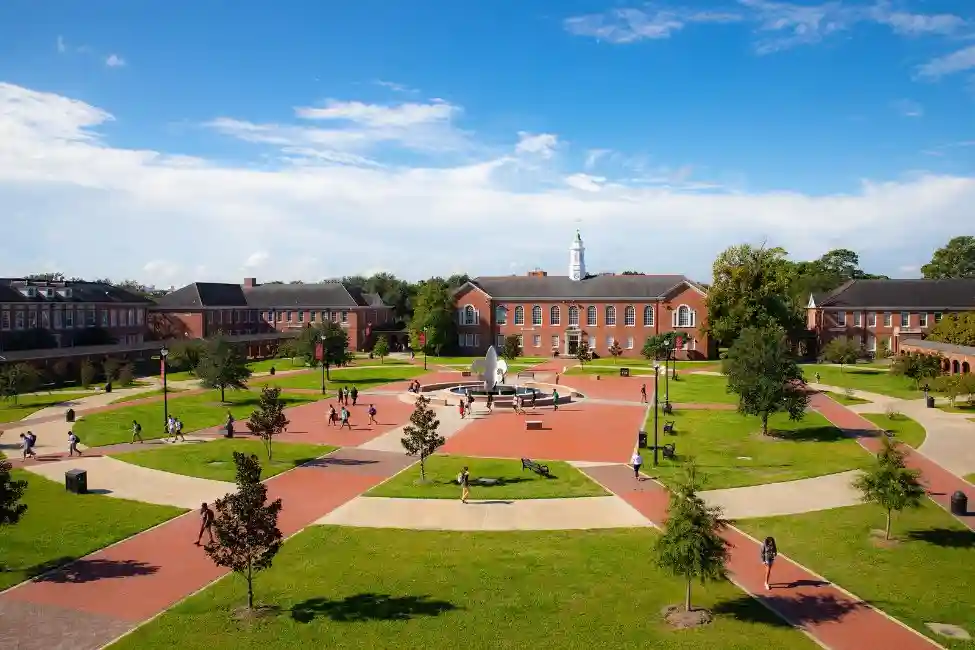 YOU BELONG HERE
UL Lafayette Office for Campus Diversity
Kiwana T. McClung, Assoc. AIA, NOMA
Chief Diversity Officer and Professor of Architecture
University of Louisiana at Lafayette
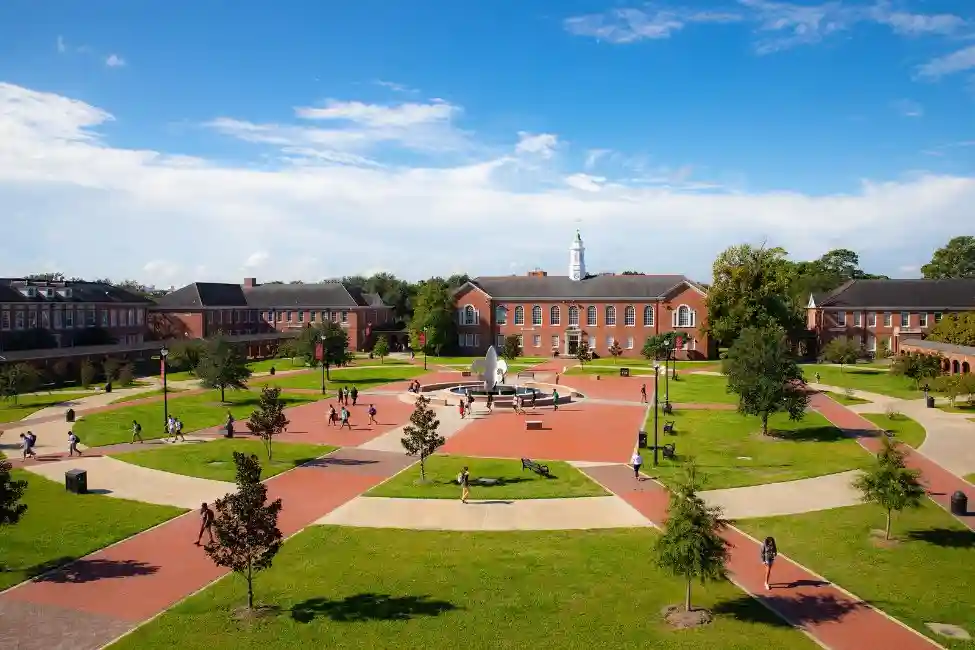 Guiding Principles
Our Mission
The Office for Campus Diversity's mission is to cultivates an inclusive learning environment that values different perspectives and promotes intercultural engagement.
Our Vision
We strive to create a diverse and inclusive community in which all members feel valued, respected, and able to reach their full potential.
A Campus Environment where everyone BELONGS
Belonging
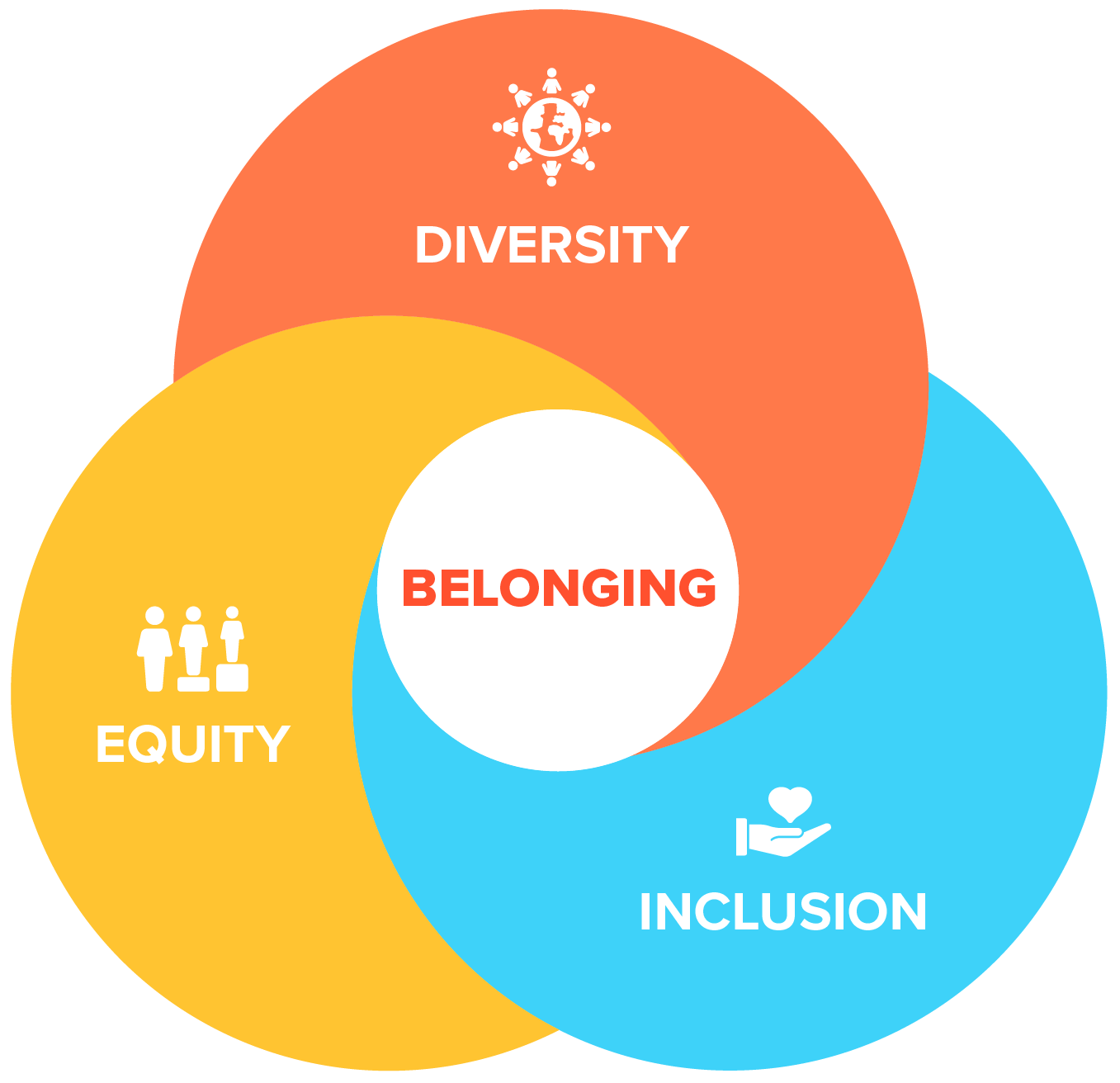 "Belonging has to be something that everyone who works in an organization truly believes in, truly feels."
"It is everyone's job to make sure that everyone Belongs."
-Belonging: The Key to Transforming and Maintaining Diversity, Inclusion, and Equality at Work
Kathryn Jacob, Sue Unerman, and Mark Edwards
Equity & Inclusion
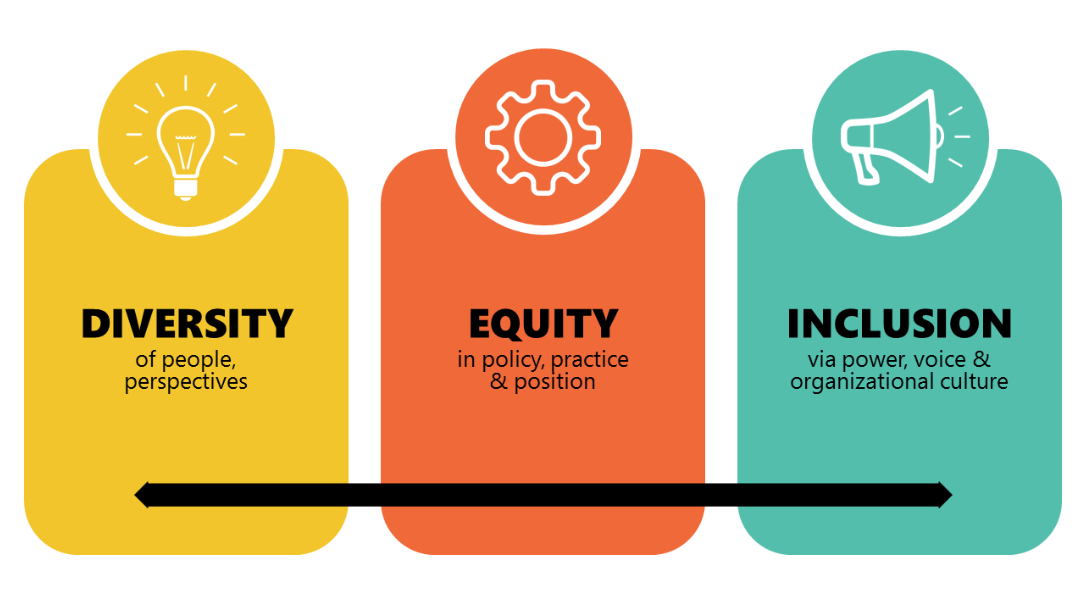 WHAT DO WE DO?
Promote a Culture of Belonging that is Actual, not Performative
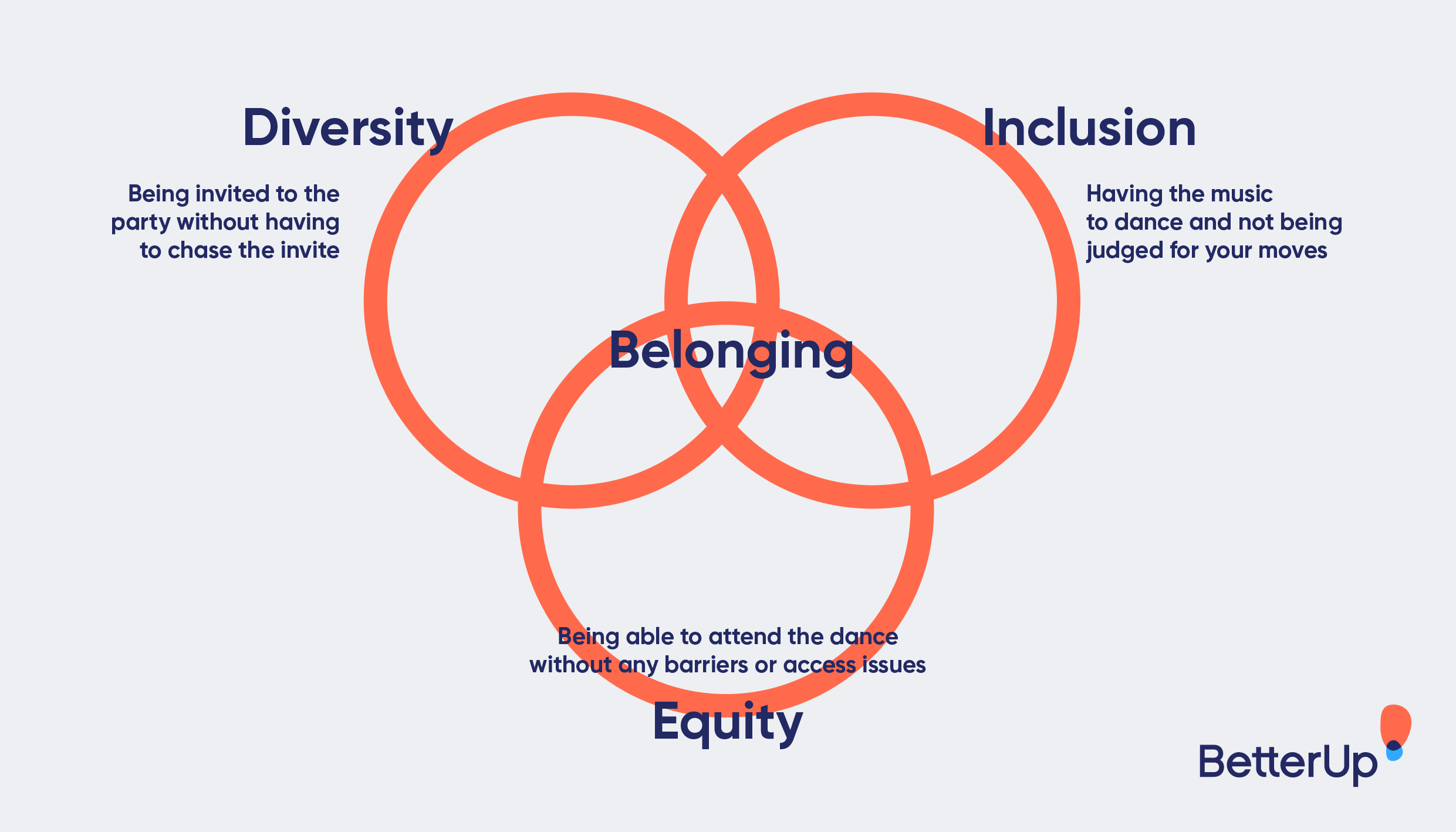 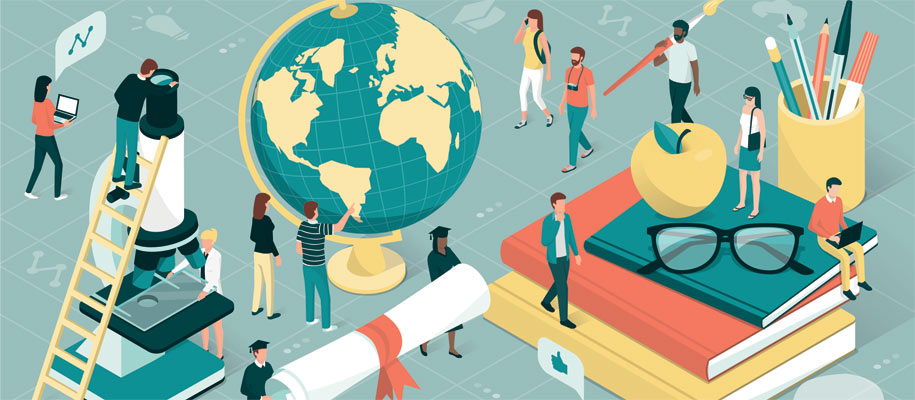 Resources
Safety
Belonging
Engagement and Dialogue
Inclusive Teaching
Academic
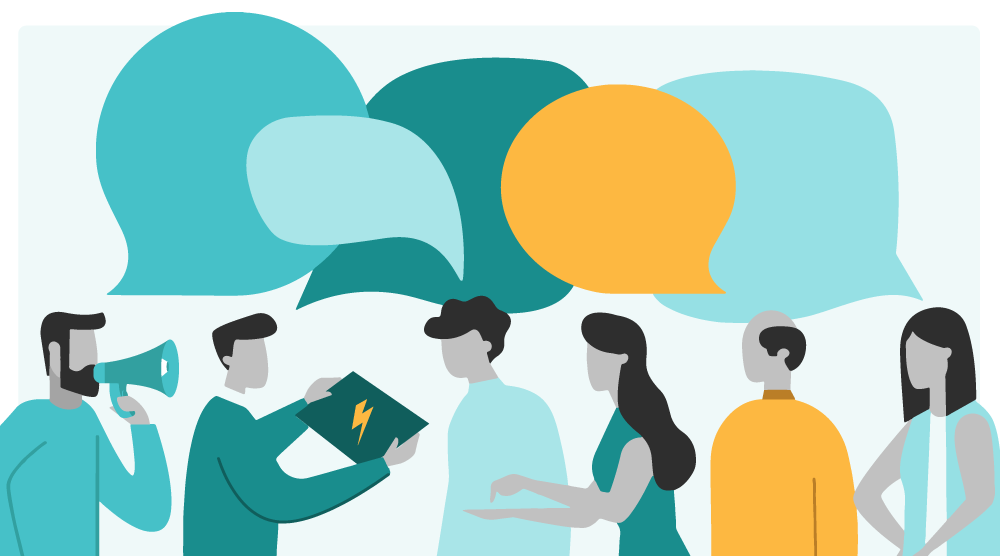 Courageous Conversations
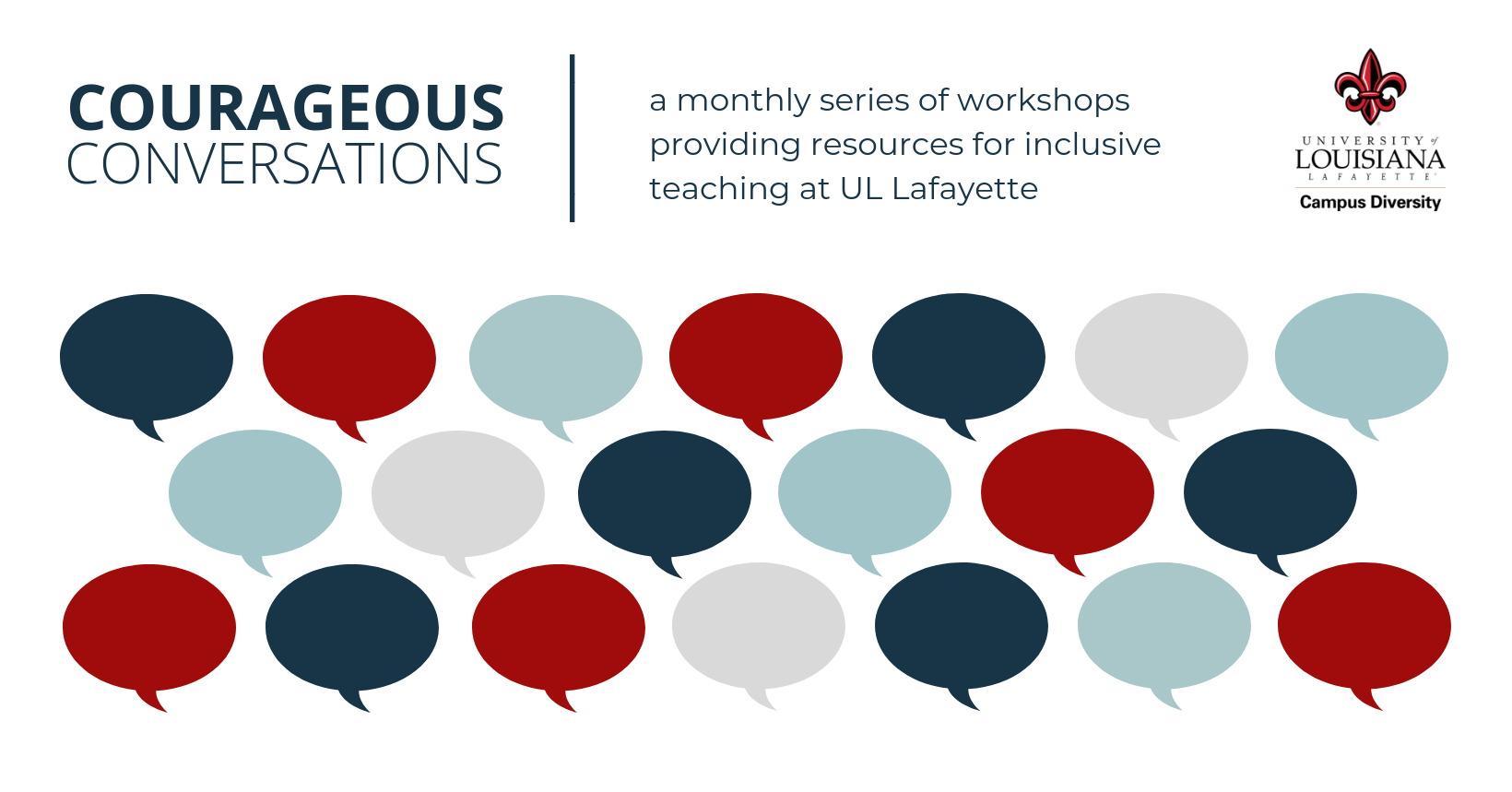 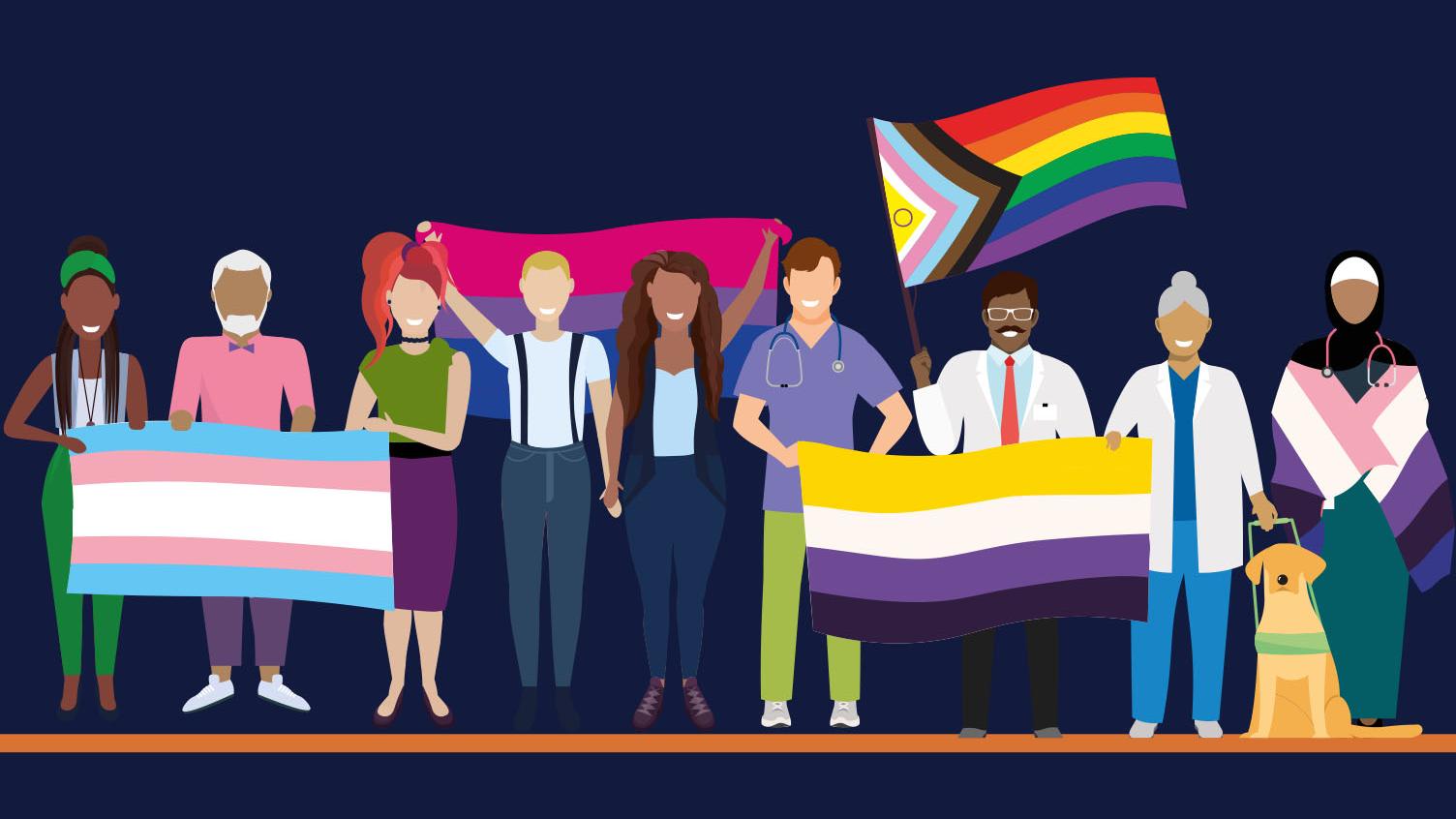 LGBTQ+ Resources & Support
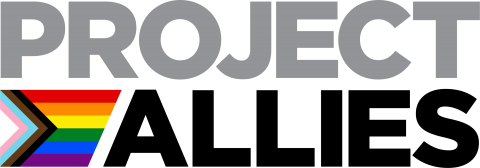 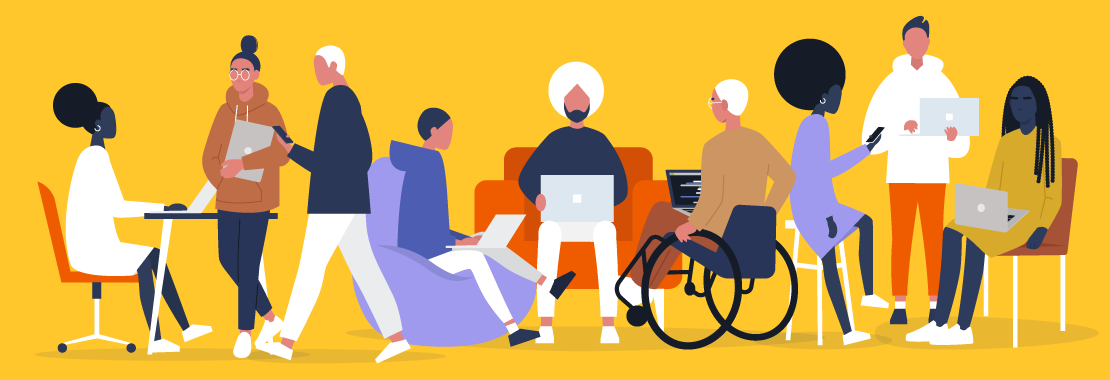 Foster Inclusive Practices
Educating for Equity Fellows Program
A Cohort-Based Professional Development Program for Equity-Minded Teaching and Learning
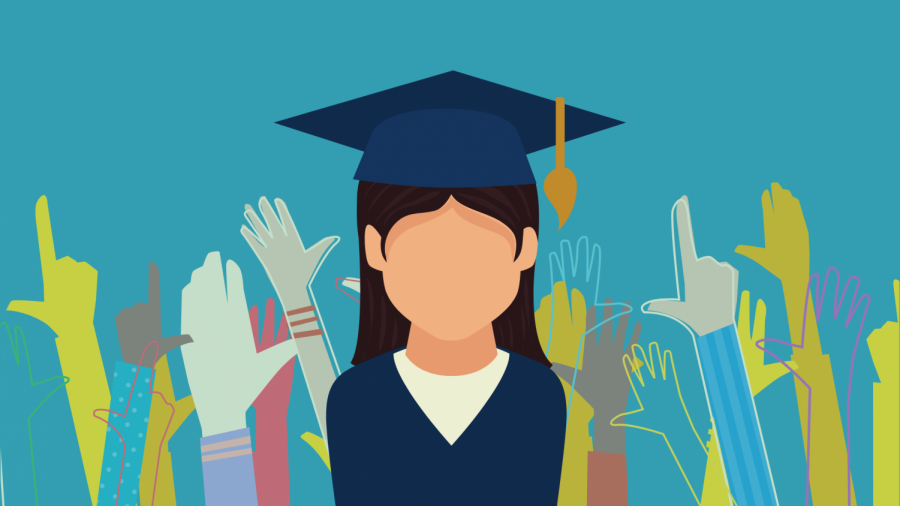 First 2 Geaux
First Generation College Student Celebration
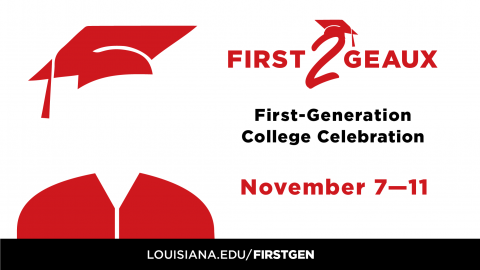 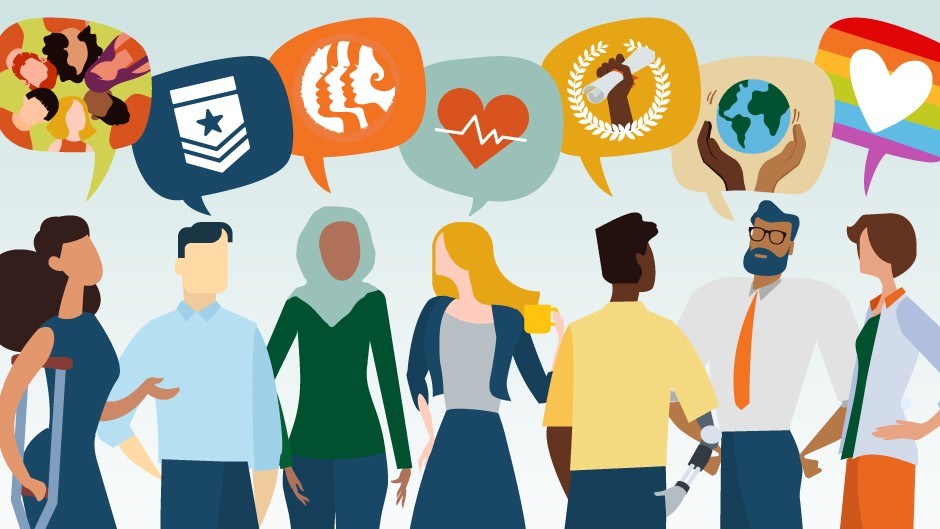 Support Affinity Groups
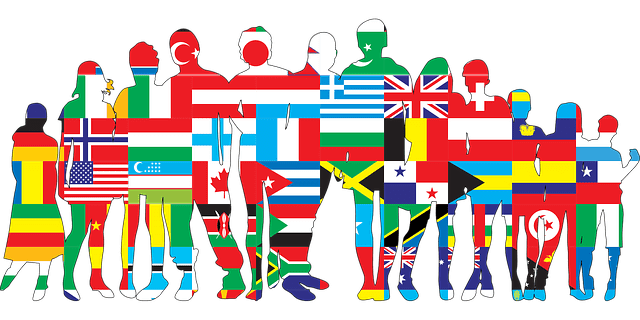 Celebrate Heritage
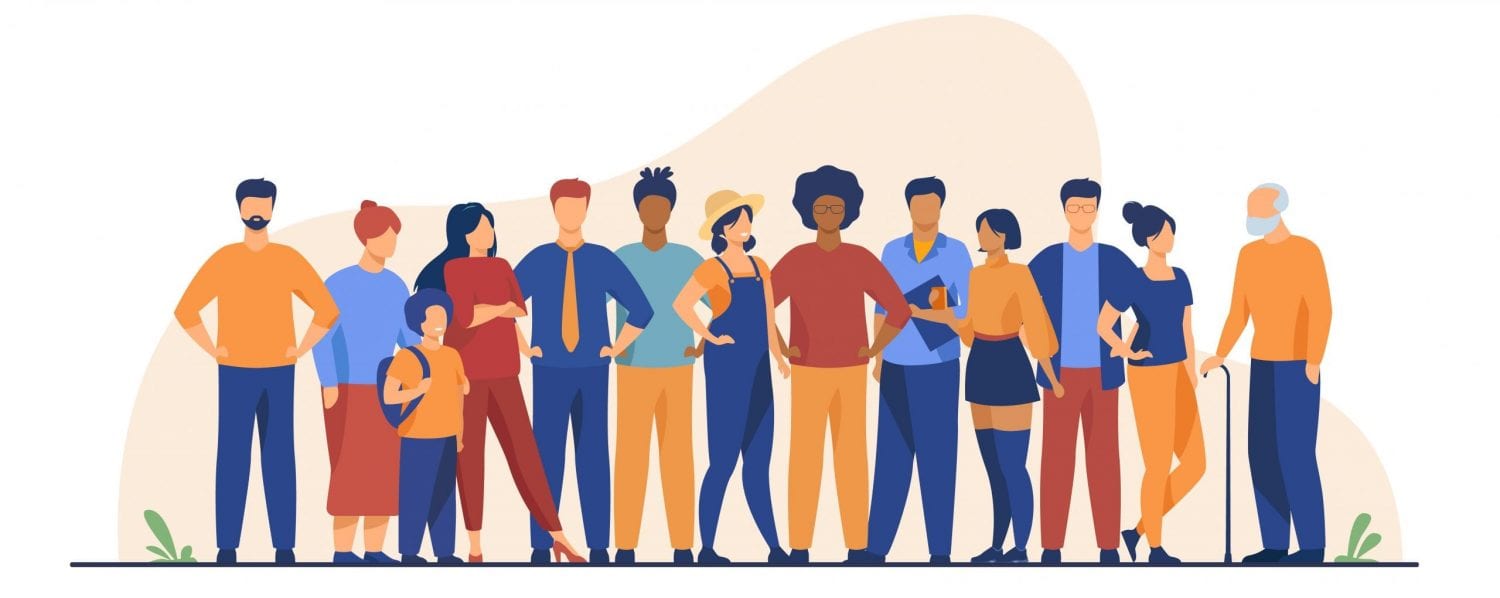 Community Outreach, Service, & Engagement
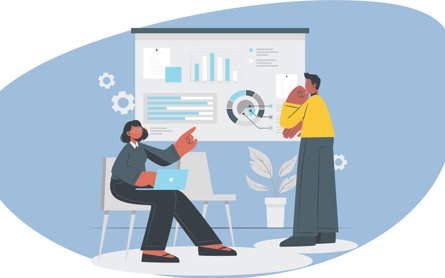 Assessment:Campus Climate SurveyDEI Reports & Needs Assessments
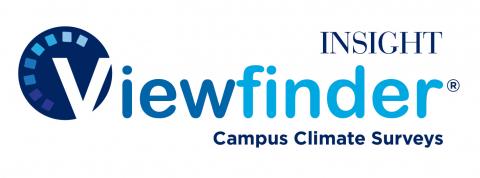 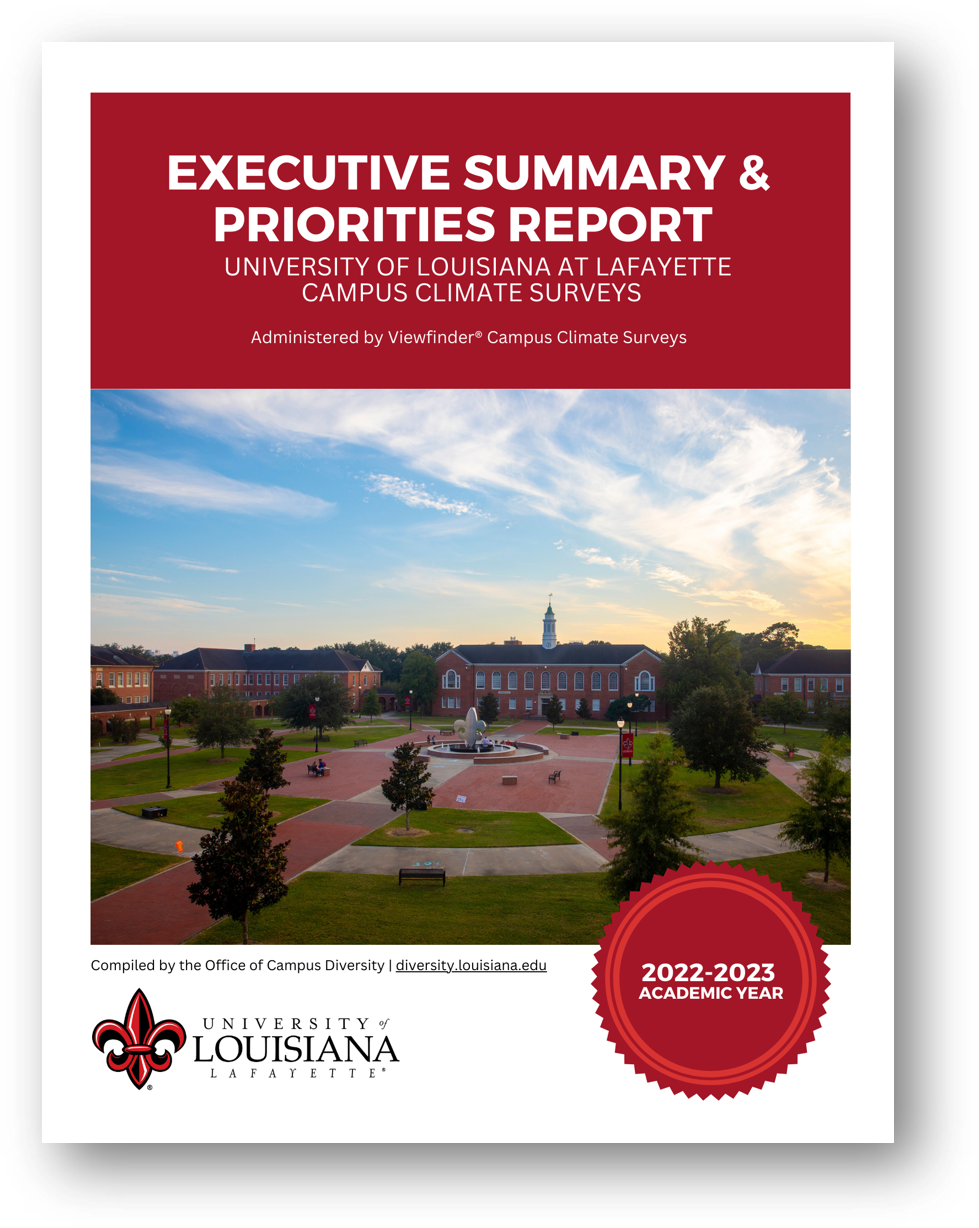 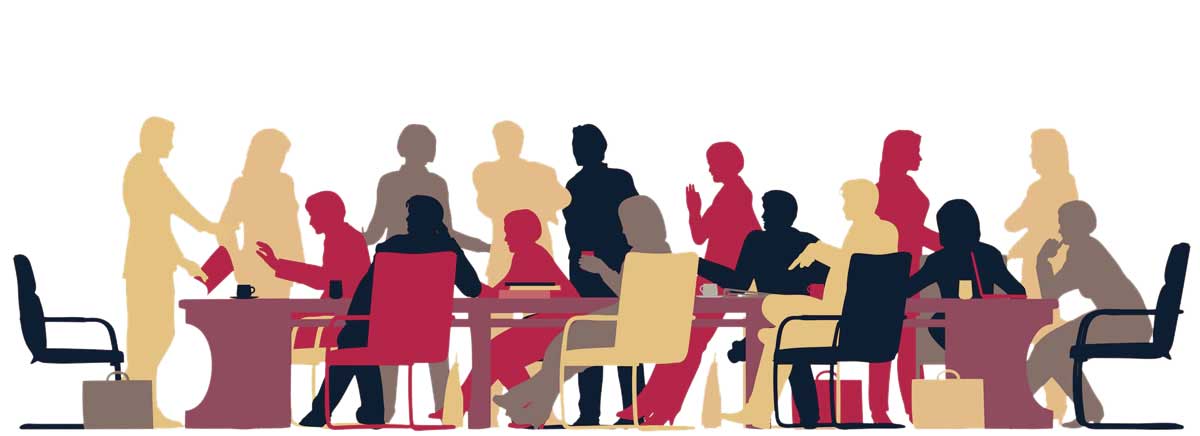 Diversity Advisory Council
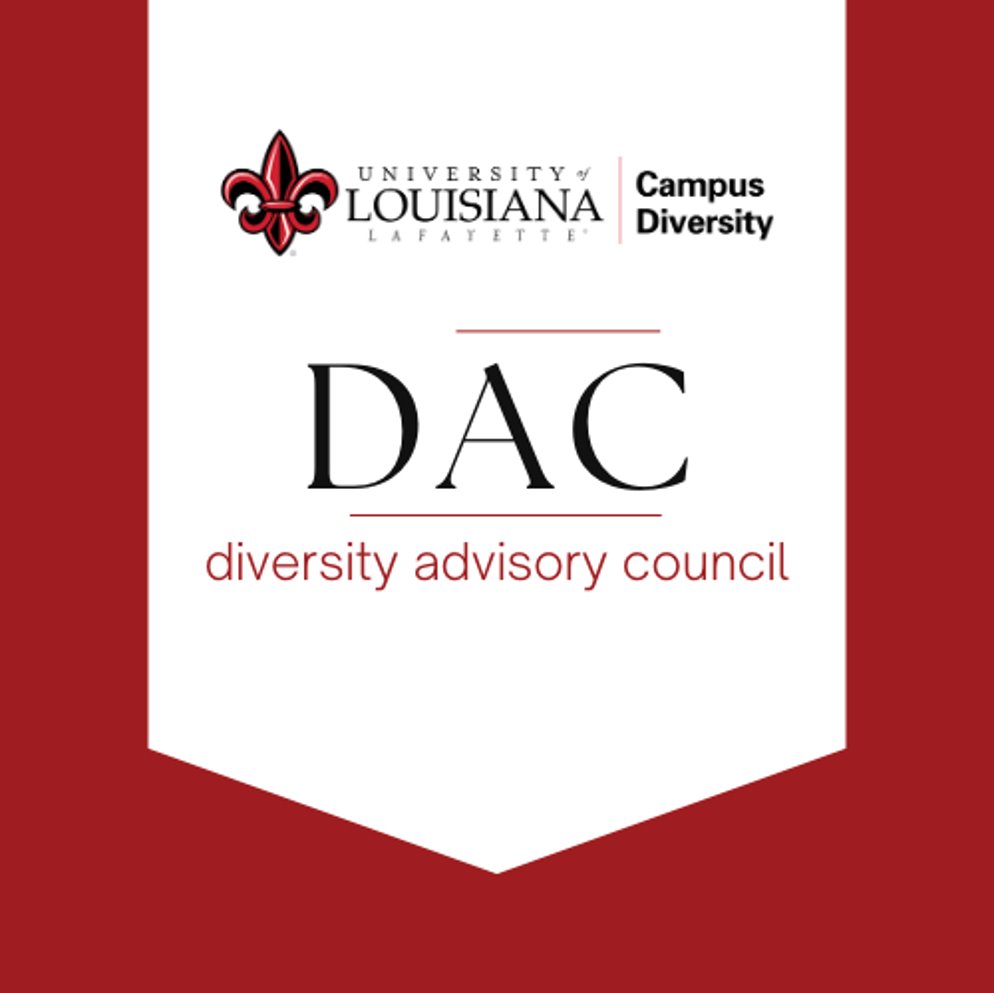 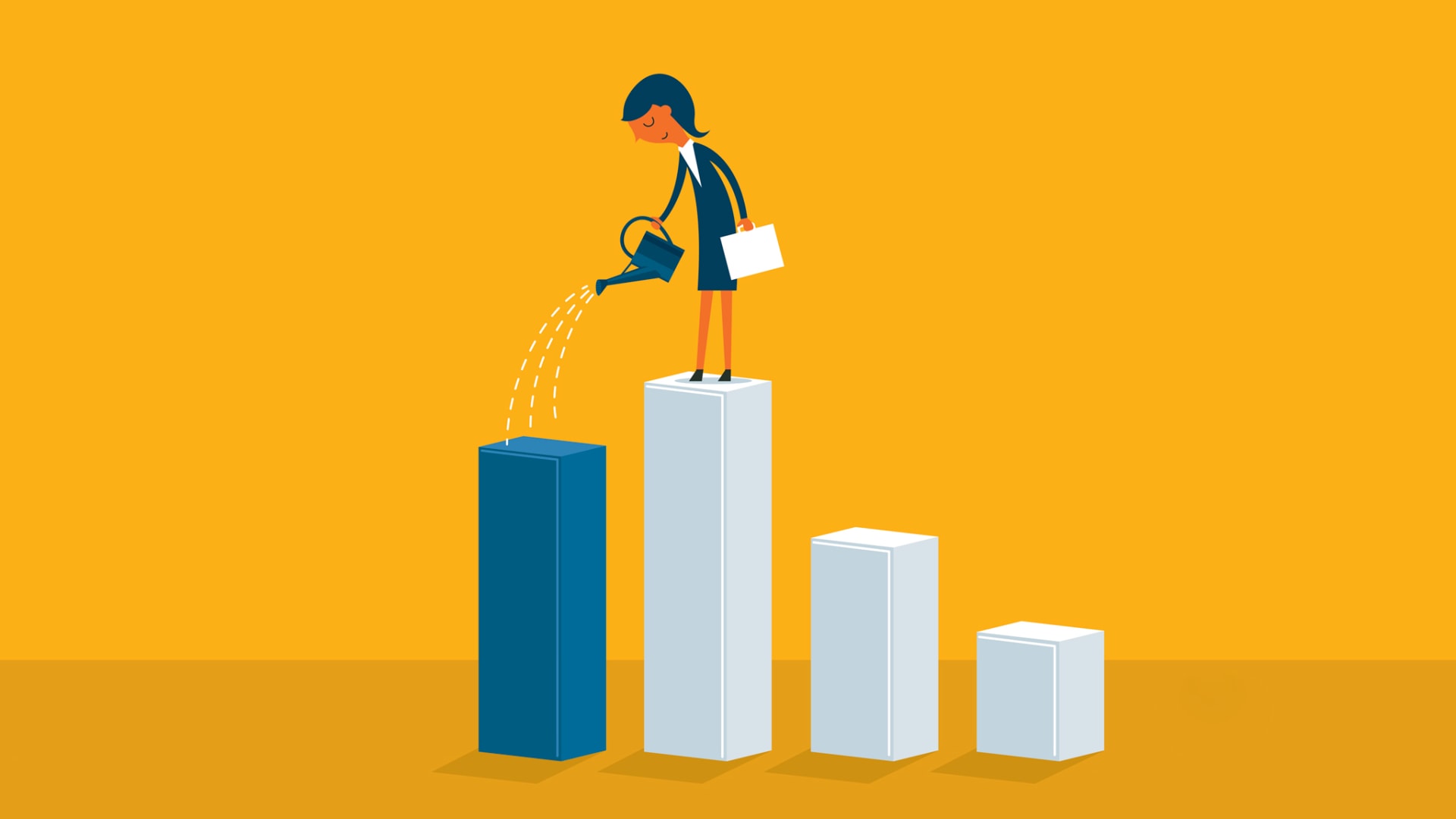 Athletics Diversity and Inclusion Designee
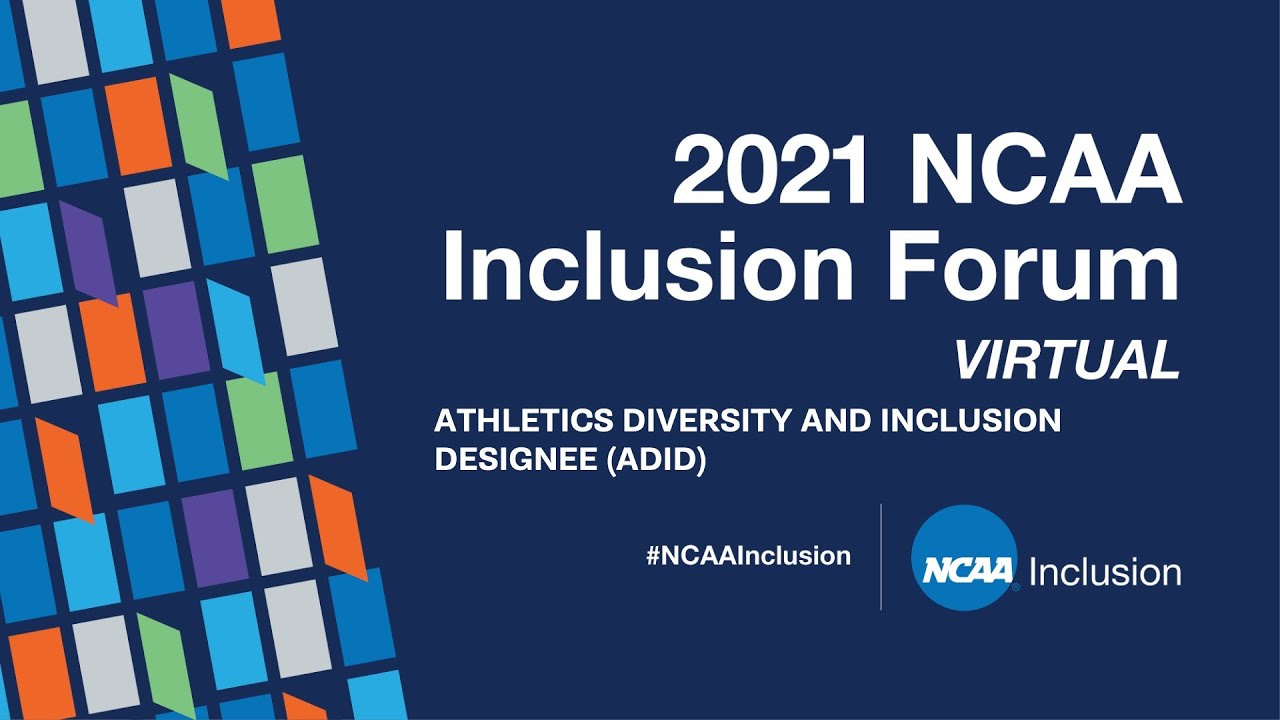 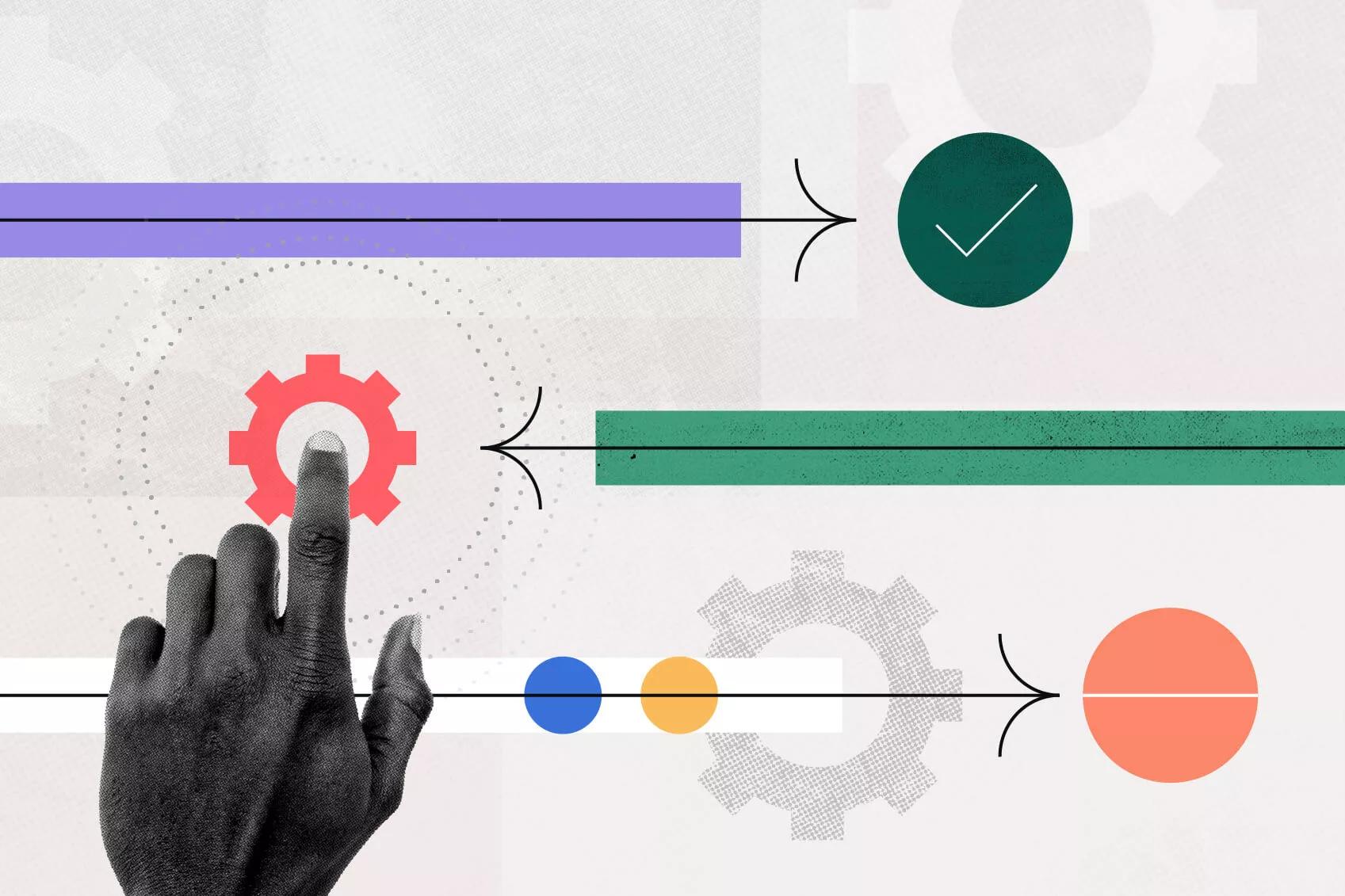 Strategic Plan for Inclusive Excellence
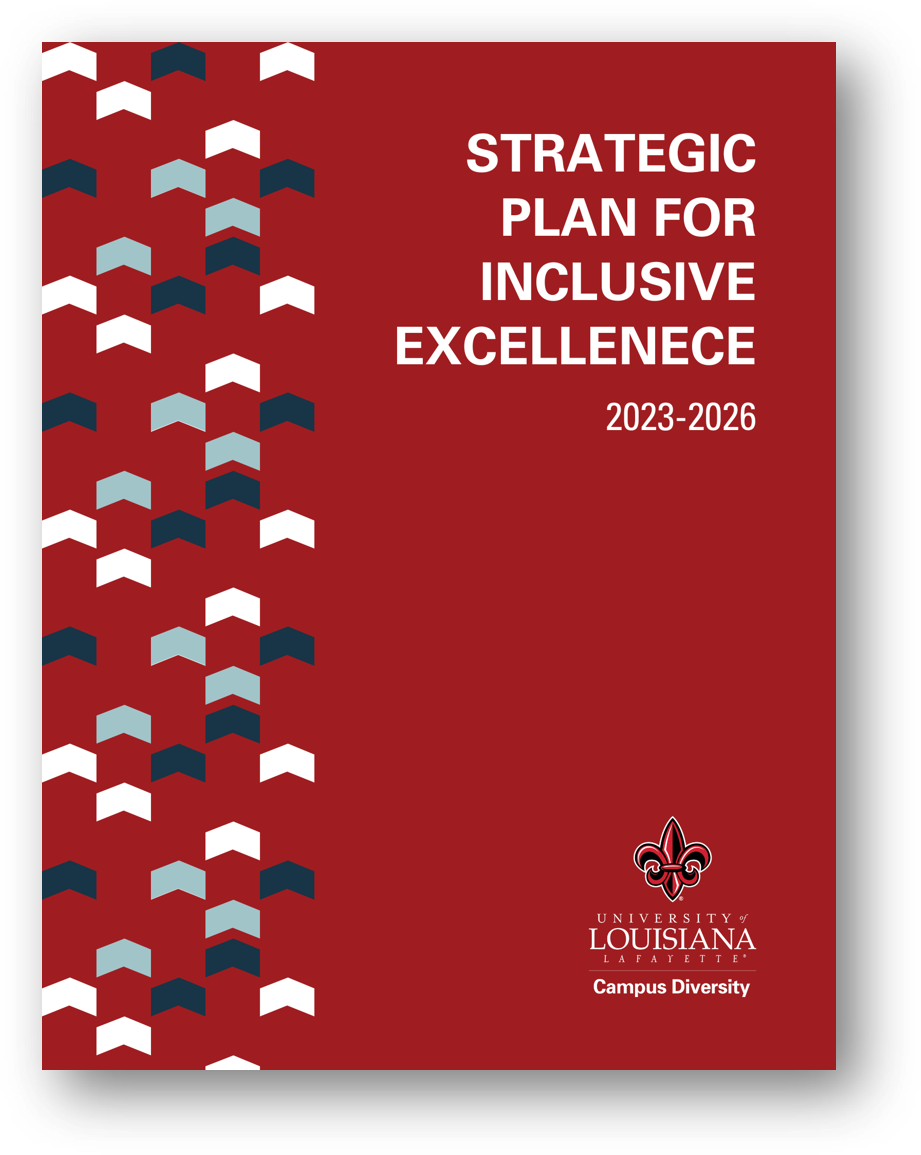 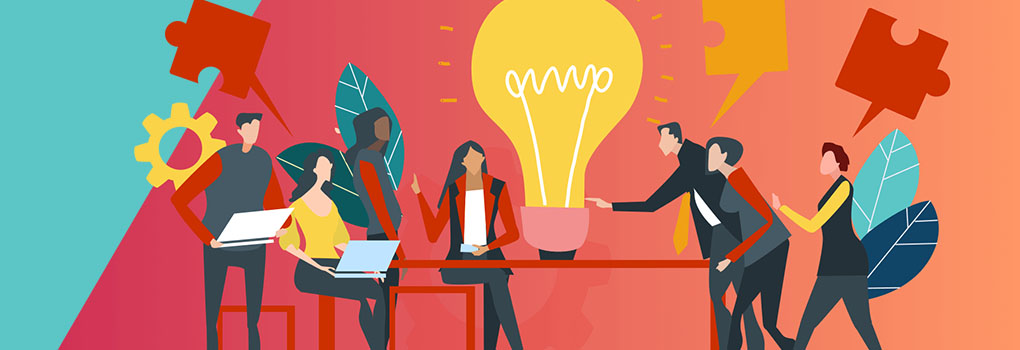 Professional Development:Women's Leadership Conference
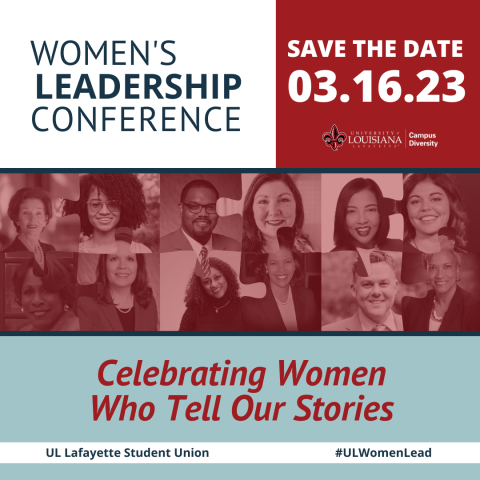 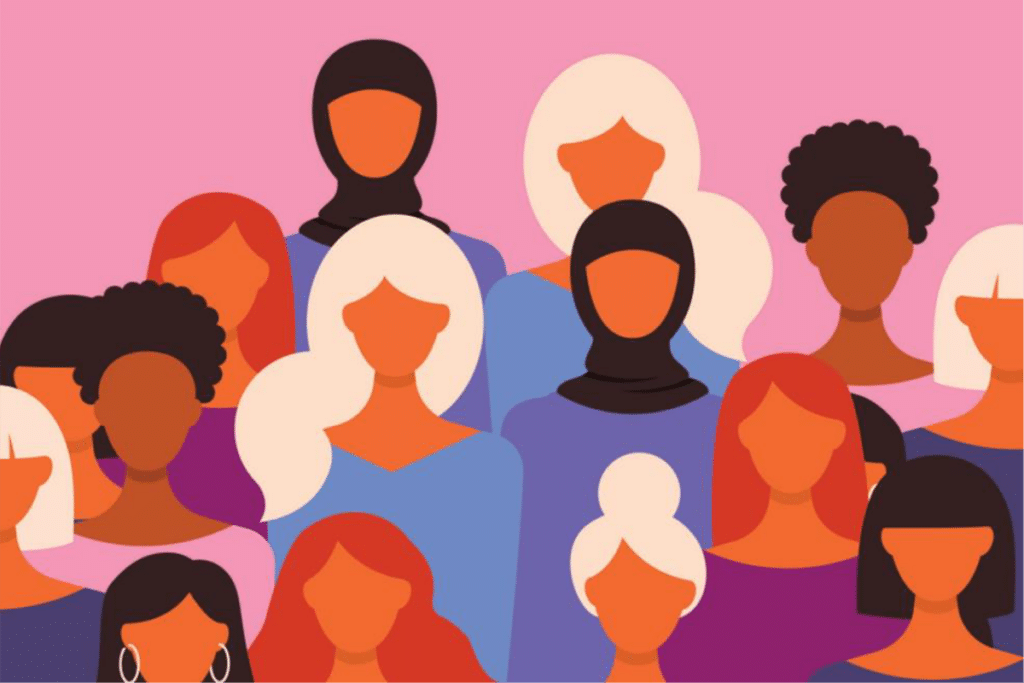 Faculty Diversity
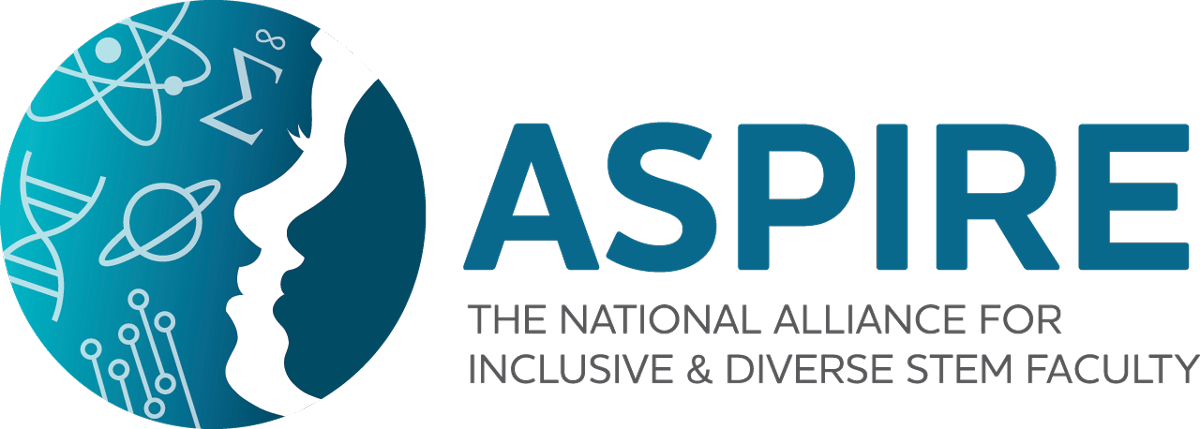 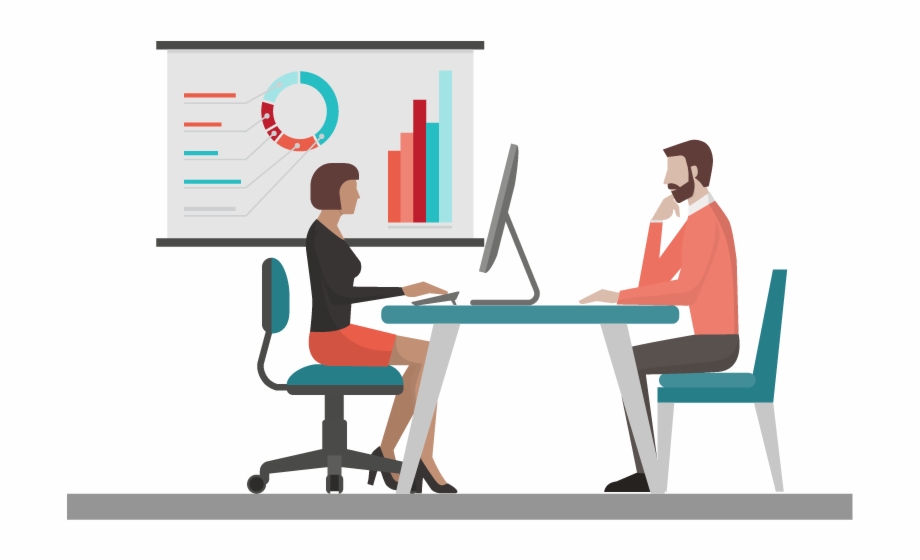 Consulting
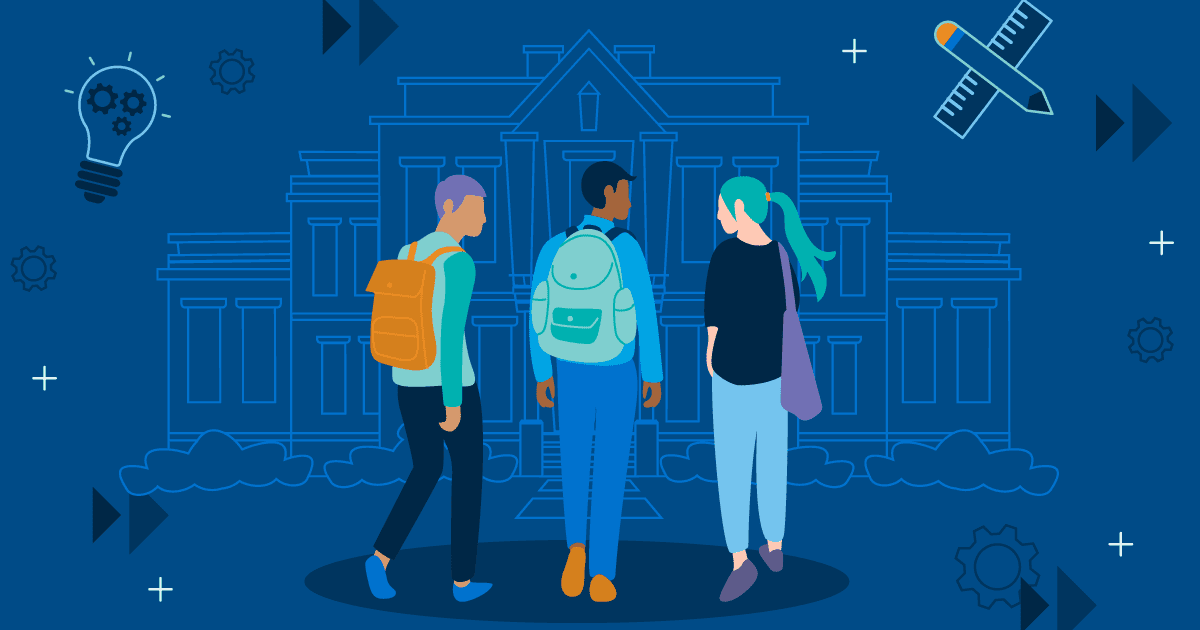 Campus Culture for Belonging
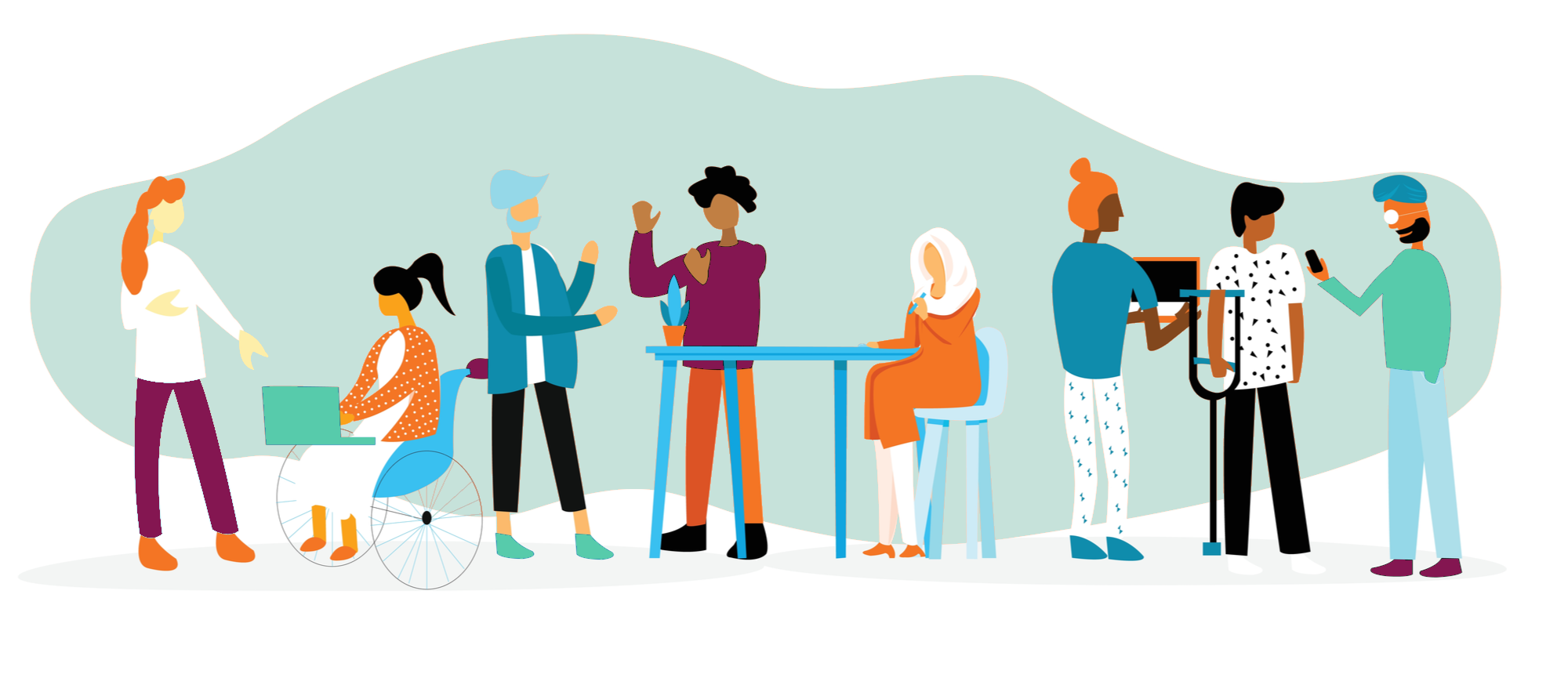 Other Activities
Other Activities
Gender-Neutral Restroom Campus Survey and Inclusive Signage Project
Conducted Bias and Other Specialize Trainings
Participated in Earth Week Celebrations with a research board focused on how climate issues affect diverse populations
Engaged in conflict resolution, mediation, and moderation for a number for campus groups and entities.
UL Lafayette DEI Successes
National Recognition (HEED Award - Last 6 Years)
Inclusive Teaching Initiatives – BoR Grant
Diverse Administration (3% Above National Average)
Improvements in Student Diversity
Engagement in Initiatives for Faculty Diversity
Faculty, Staff, and Student Affinity Groups
[Speaker Notes: https://www.zippia.com/higher-education-administrator-jobs/demographics/
https://www.equityinhighered.org/indicators/postsecondary-faculty-and-staff/proportion-of-white-college-and-university-administrators/]
Other Considerations
Accrediting Bodies
2022 SACSCOC Annual Meeting in Georgia will include a focus on:
"Motivating intentional diversity, equity, and inclusion practices within strategic plans, accreditation systems, and institutional practices."
Most of the accrediting bodies for the accredited programs at UL Lafayette require explanations of initiatives and metrics for diversity, equity, and inclusion issues addressing faculty, students, and curriculums.
[Speaker Notes: https://sacscoc.org/2022-call-for-proposals/]
Other Considerations
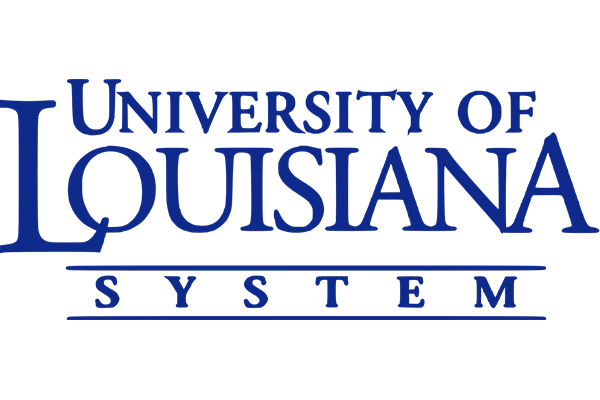 Governing Bodies
UL System Board of Supervisors
Report and Recommendations – Task force on Inclusion in the Workplace (2019): Cultural Competence, Recruiting, Hiring & Retaining, Professional Development & Leadership Training, and Athletics 
Louisiana Board of Regents
The Board of Regents will lead the way in developing and implementing key initiatives to eliminate performance gaps, bring equity, and provide opportunity and social mobility for underserved Louisiana residents.
[Speaker Notes: https://s25260.pcdn.co/wp-content/uploads/2020/06/Taskforce-Report-Final-v3-April-2019-1.pdf
https://masterplan.regents.la.gov/home/educate/closing-louisianas-achievement-gaps/]
Questions?
UL Lafayette Office for Campus Diversity
Diversity.louisiana.edu  |  diversity@louisiana.edu
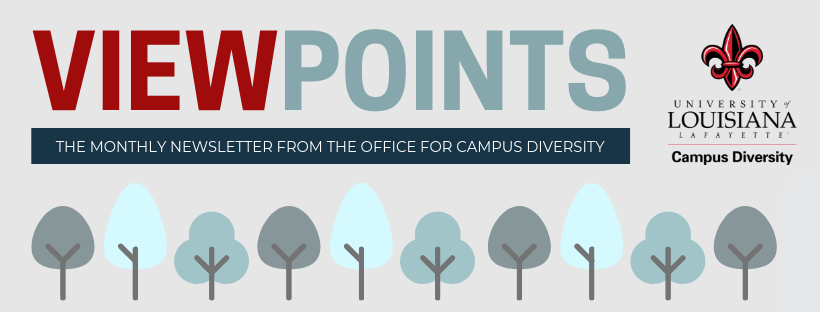 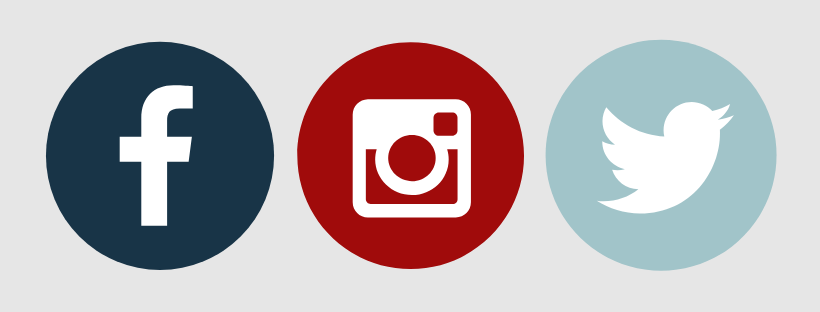 Follow us on social media using hashtags #ULdiversity, #inclusiveUL and #ULwomenlead.
Facebook: @ULcampusdiversityInstagram: @uldiversityTwitter: @ULdiversity